Robin Hood
Simona Godálová
Robin Hood
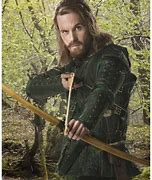 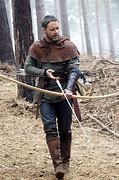 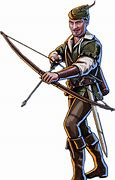 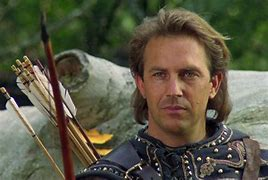 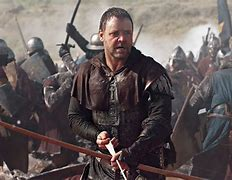 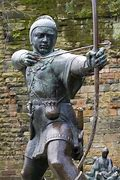 Robin Hood
Robin Hood was an outlaw who, according to legend, lived in Sherwood Forest, near Nottingham. 
He regularly fought against his enemy, the Sheriff of Nottingham.
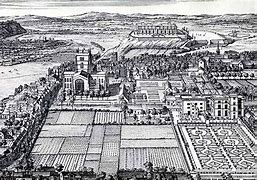 Robin Hood
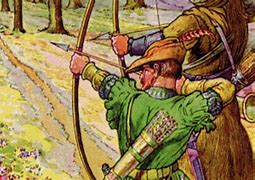 Robin is known for dressing in green, for being a skillful archer and for robbing the rich to give to the poor. 
His band of Merry Men included Friar Tuck, Little John and Will Scarlet.
Robin Hood
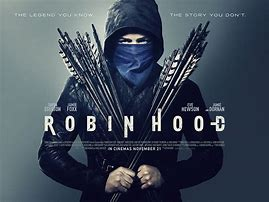 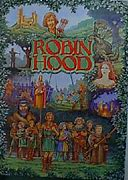 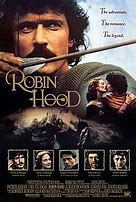 Robin Hood has been portrayed in over 100 films and many books.
 He has been played by Errol Flynn, Kevin Costner and Sean Connery, and portrayed as a fox in the Disney cartoon version.
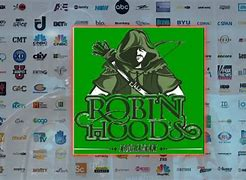 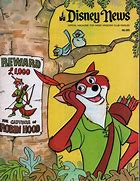 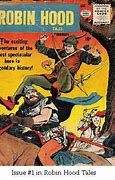 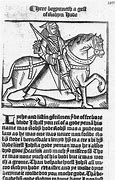 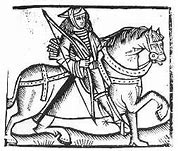 Robin Hood
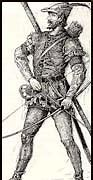 Robin is usually said to have lived in the 11th or 12th centuries, although the earliest reference to him in a song was during the 14th century. 
He is described as a yeoman, or knight.
Robin Hood
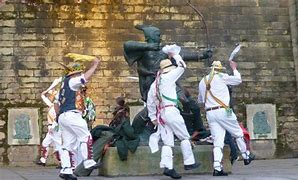 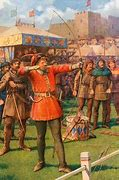 During the 15th century, Robin Hood became associated with May Day celebrations in England.
 He also supposedly met Maid Marian at one of these fairs.
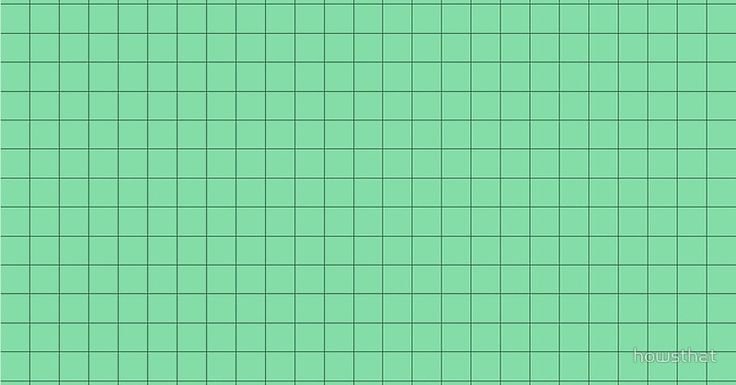 Robin Hood - Interesting facts
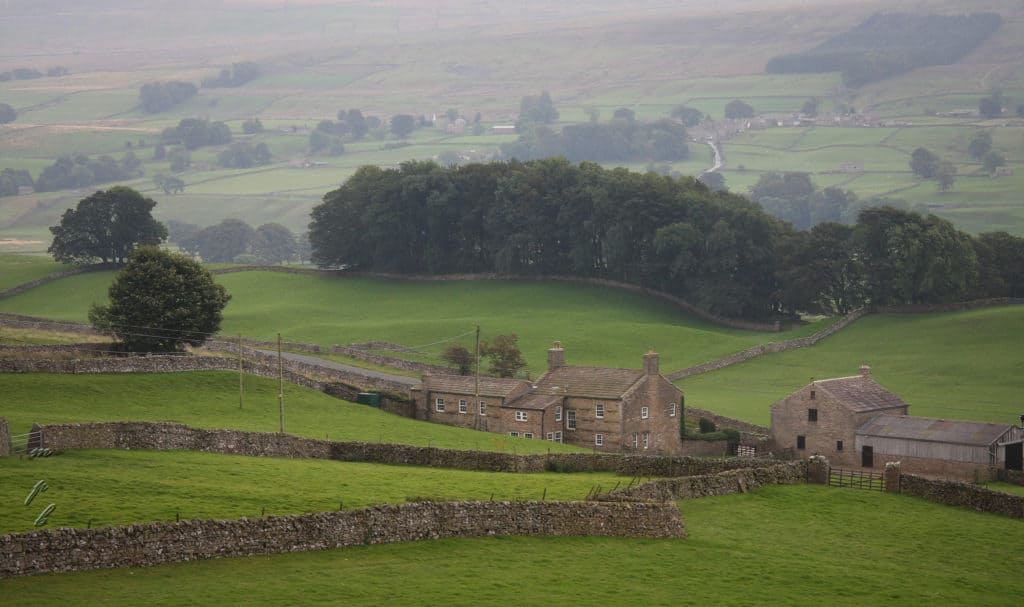 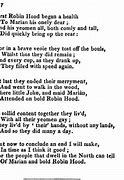 The First Robin Hood Stories Are Set in the Twelfth Century
In the Early Stories, He Was Not the People’s Hero
Robin Hood’s Arch-Nemesis Was the Sheriff of Nottingham
Any Historical Robin Hood May Have Been From Yorkshire
Thank you !